Развивающая игра
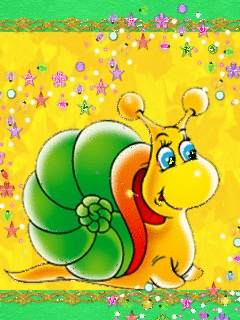 «УЛИТКА»
Составила: учитель-логопед
Ирина Васильевна Никифорова
Задачи:
Формировать фонетико – фонематические представления и слоговую структуру слова.
Развивать лексико грамматический строй речи.
Стимулировать развитие психических и познавательных процессов.
Поддерживать  эмоционально-положительный комфорт.
Способствовать развитию общения детей, коммуникативных навыков.
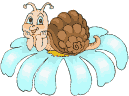 Достоинство игры:

Многоцелевая направленность;
Многофункциональность;
Возможность учёта индивидуальных особенностей каждого ребёнка;
Создание эмоциональной благоприятной атмосферы.
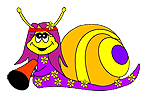 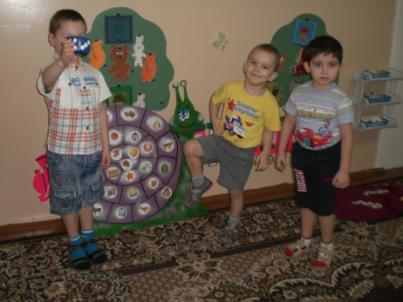 Использование данной игры позволяет:

Определить положение звука в слове.
Делить слова на слоги.
Совершенствовать навыки звукового анализа.
Образовывать слова.
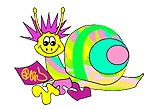 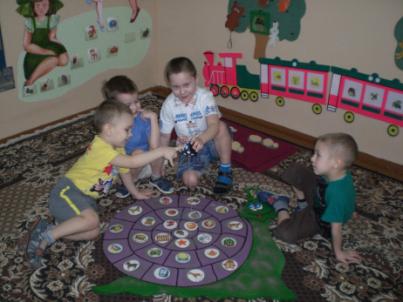 В игру можно играть:

На подгрупповых, групповых, индивидуальных занятиях.
В утренний и вечерний отрезок времени.
Под руководством взрослого и самостоятельно.
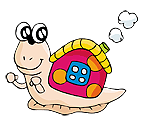 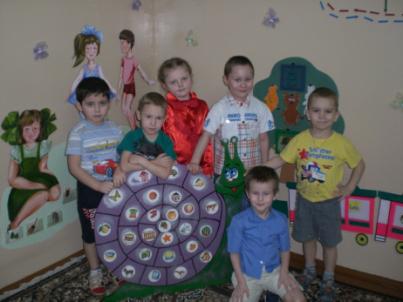 Формирование фонетико-фонематических 
представлений и  слоговой структуры слова.
  «Определи первый звук в слове». 
                                             «Назови последний звук в слове».
     Каждый ребенок кидает кубик, отсчитывает нужное количество  секторов  и называет  картинку.  Затем  выделяет  первый   или  последний  звук  в  названии картинки и передает ход следующему игроку. (Можно показать или написать буквой).
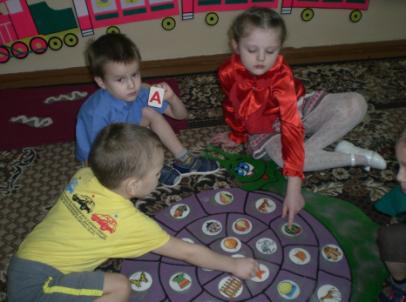 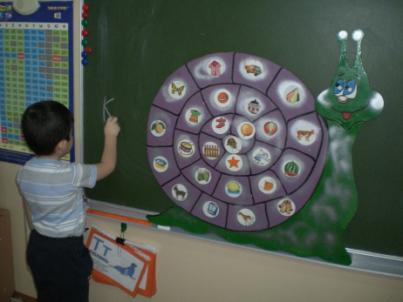 «Определи, какие гласные звуки спрятались в слове?» 
     Каждый ребенок кидает кубик, отсчитывает нужное количество секторов и называет картинку. Затем выделяет гласные звуки в названии картинки и передает ход следующему игроку.
«Сосчитать количество звуков в слове!» 
      Каждый ребенок кидает кубик, отсчитывает нужное количество секторов и называет картинку. Затем определяет количество звуков в слове, пишет цифрой на манке и передает ход следующему игроку.
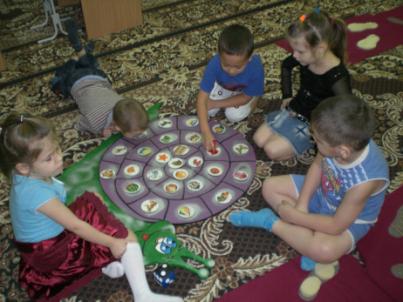 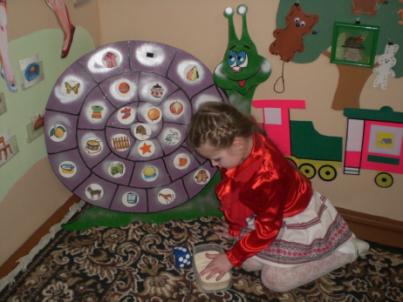 «Раздели слово на слоги».
     Каждый ребенок кидает кубик, отсчитывает нужное количество секторов и называет картинку. Затем определяет количество слогов в слове (приемы: отхлопать, отстучать, оттопать) и передает ход следующему игроку.

 «Составь схему слова». 
      Каждый ребенок кидает кубик, отсчитывает нужное количество секторов и называет картинку. Затем делает звуковой анализ и передает ход следующему игроку.
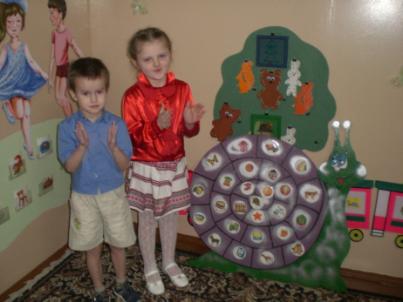 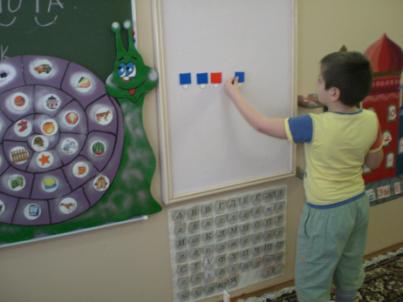 Лексико-грамматический строй речи.
«Кто это или что это?»     Каждый ребенок кидает кубик, отсчитывает нужное количество секторов и называет картинку. Затем ставит вопрос «Кто это?» или «Что это?», определяя живое-неживое, потом передает ход следующему игроку.
«Один—много». 
   Дети по очереди кидают кубик, отсчиты­вают нужное количество секторов, определяя картинку. Затем называют слово во множественном числе именительного падежа.
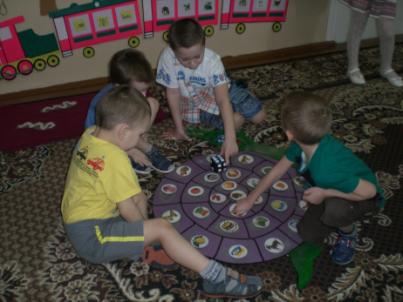 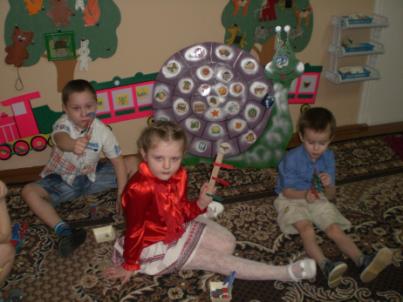 «Какой? Какая? Какое?»
   Каждый по очереди кидает кубик и отсчитывает нужное количество секторов, определяя картинку. Затем подбирает признаки в соответствии с тем, к какому роду относится предмет (мужскому, женскому или среднему).
«Скажи ласково». 
   После отсчета нужного количества секторов и определения картинки, каждый ребенок преобразует слова с помощью уменьшительно-ласкательных суффиксов. Затем передает ход следующему игроку. 
«Посчитай». 
    После отсчета нужного количества секторов и определения картинки каждый считает предмет от одного до пяти, согласуя окончания (1стул, 2стула, 3стула, 4стула, 5стульев). Затем передает ход следующему игроку.
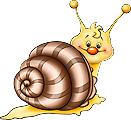 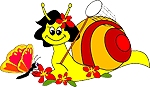 Связная речь.

«Составь предложение с данным словом». 
    После отсчета нужного количества секторов и определения картинки каждый составляет предложение любой сложности и передает ход следующему игроку.  (Можно начертить или выложить схему предложения).
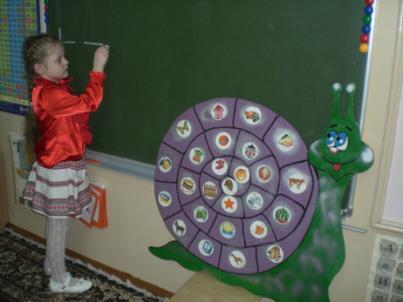 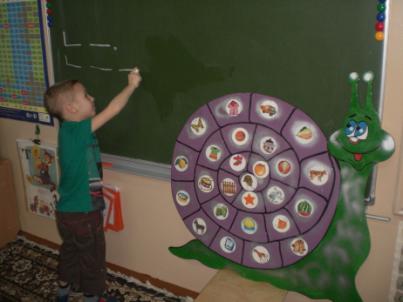 Пособие адресовано учителям – логопедам, воспитателям ДОУ, 
родителям при подготовке детей к обучению в школе.
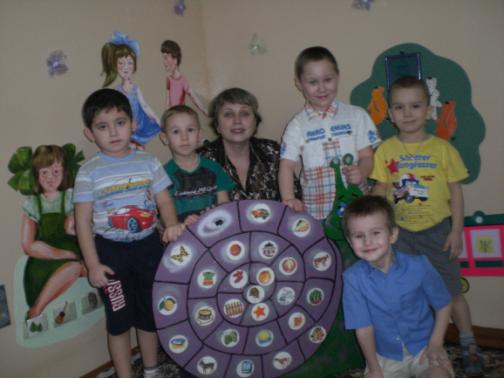 Желаю успехов!